Имя прилагательное как часть речи
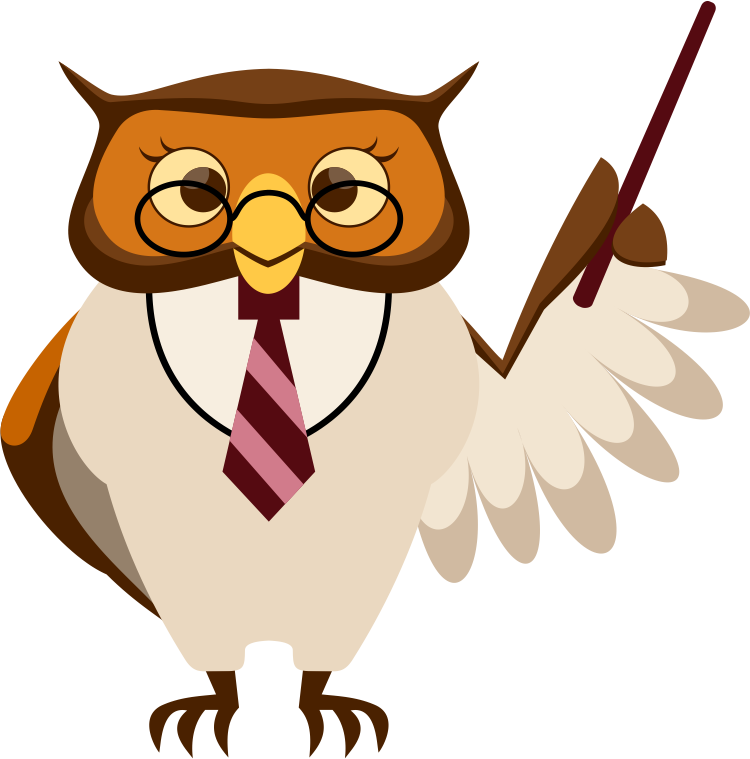 4 класс
Имя прилагательное – это часть 
речи, которая обозначает признак 
предмета и отвечает на вопросы:
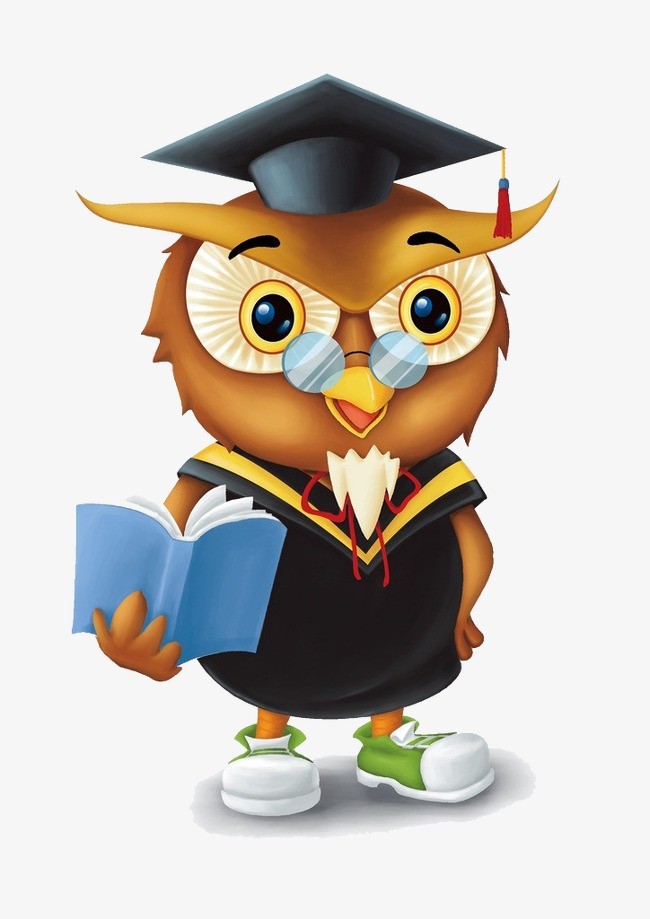 Какой?
Какая?
Какое?
Какие?
Чей?
Прилагательные изменяются:
По родам 
(кроме прилагательных 
во мн.ч.),
Числам,
падежам
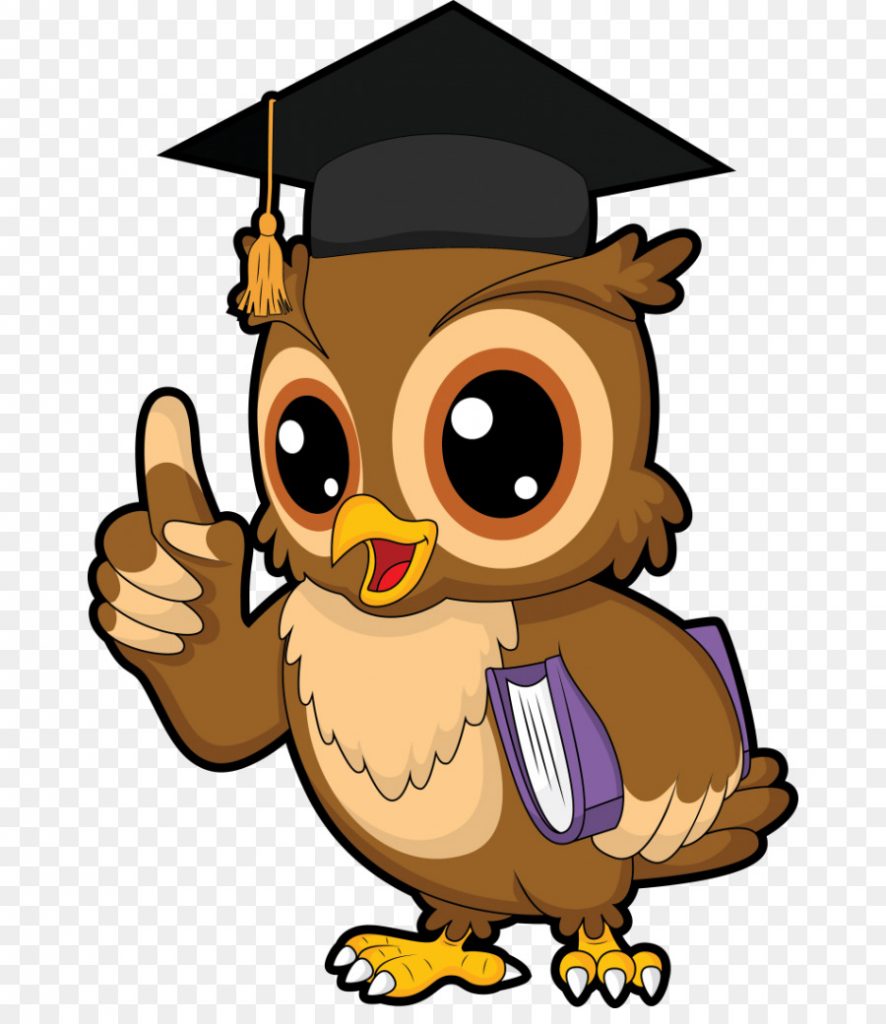 Окончания прилагательных
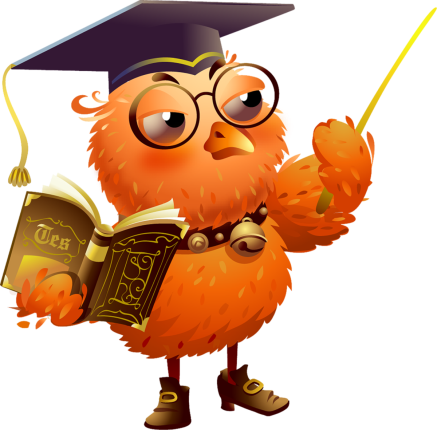 Склонение имен прилагательных в ед.ч.
Склонение имен прилагательных в мн.ч.
Прилагательные всегда связаны 
с существительными и стоят в 
том же роде, числе и падеже, 
что и существительное, с 
которым они связаны.

В предложении прилагательное 
чаще всего бывает  определением.
В предложении 
краткое прилагательное
является  сказуемым.
Имена прилагательные полные и краткие
Белый – бел;
Красивый – красив;
Весёлая – весела.
Краткие имена прилагательные 
не склоняются, 
но изменяются по числам, 
а в единственном числе – по родам:
Умён – умны;
Умён – умна.
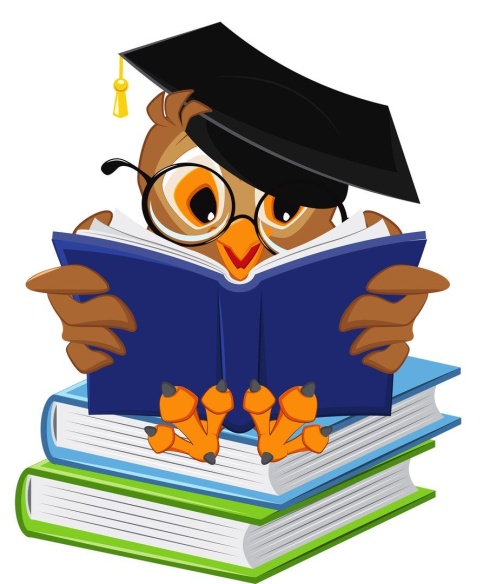 Схема морфологического разбора имени прилагательного
Часть речи.
Начальная форма (И.п., ед.ч.,м.р.).
Род.
Число.
Падеж.
Член предложения.
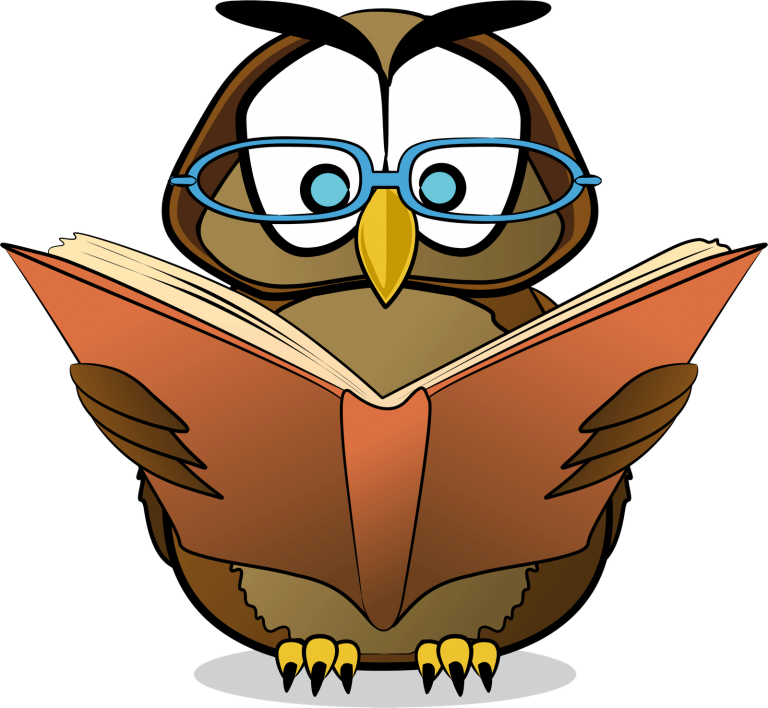 С ПОМОЩЬЮ КАКОЙ ЧАСТИ СЛОВА ОБРАЗОВАНЫ ПРИЛАГАТЕЛЬНЫЕ?ПРИЛАГАТЕЛЬНЫЕ?
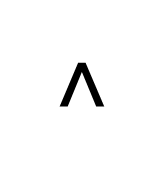 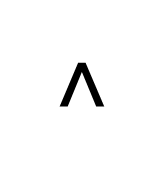 ОВОЩНОЙ
КНИЖНЫЙ
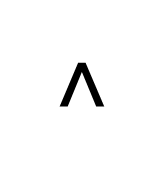 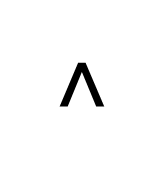 ОБУВНОЙ
ХЛЕБНЫЙ
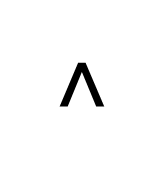 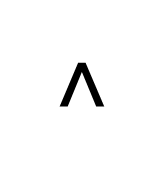 МЕБЕЛЬНЫЙ
СПОРТИВНЫЙ
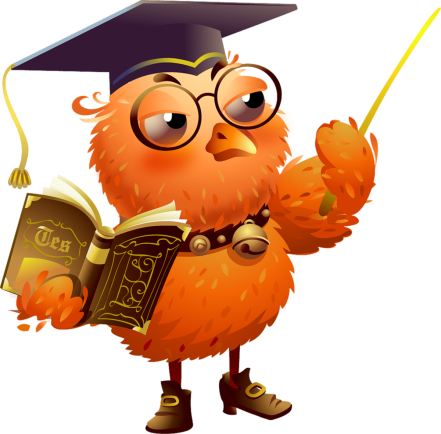 5. УПРАЖНЕНИЕ «АНТОНИМЫ»
КРИВОЙ

ДЛИННЫЙ

ГОРЯЧИЙ

СЫТЫЙ

ГРУСТНЫЙ
ГОЛОДНЫЙ
ХОЛОДНЫЙ
ПРЯМОЙ
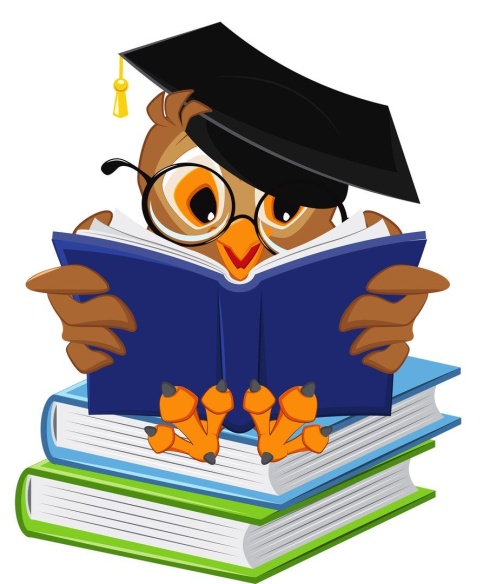 ВЕСЁЛЫЙ
КОРОТКИЙ
Выставите себе оценку – 
максимум 5 баллов
6. САМОСТОЯТЕЛЬНАЯ РАБОТА
(Работа по карточкам)
Прочитать текст.
Найти и подчеркнуть словосочетания прилагательное + существительное
Выписать и разобрать 1 предложение.
Вывод: Каким членом предложения является имя прилагательное?
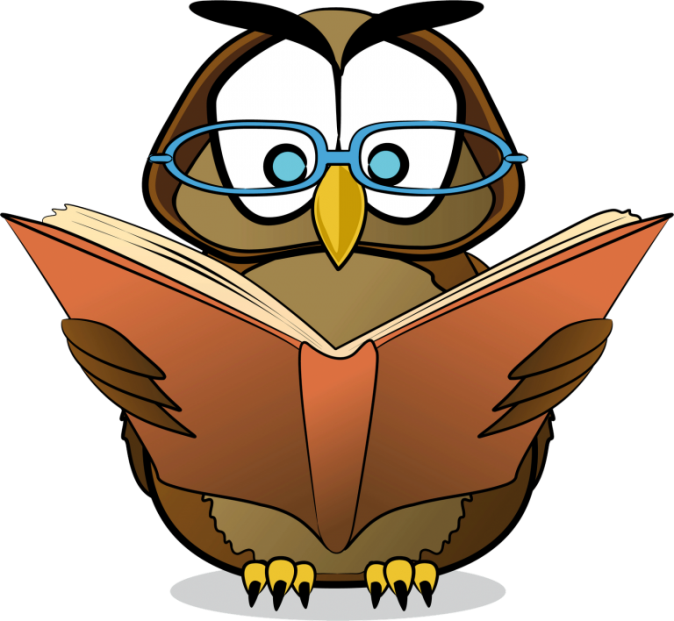 УПРАЖНЕНИЕ «ЛИШНЕЕ СЛОВО»
1.  Г…СТИНИЦА, В…ЛНЕНИЕ, ЗАГР…ЗНЕНИЕ, БЕЗГР…НИЧНЫЙ

2.  А…УРАТНЫЙ, ВЕСЕ…ИЙ, СУ…ОТНИЙ, СО…НОВЫЙ

3.  НЕЛО…КИЙ,  ЛЕ…КИЙ, ОБРА…ЦОВЫЙ, КРЕ…КИЙ
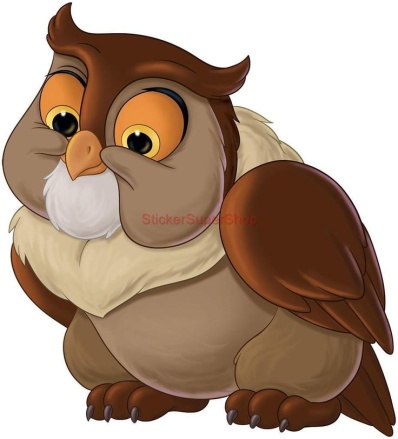 СОСТАВЬ СЛОВОСОЧЕТАНИЯ ПО ФОРМУЛЕ – прилагательное + существительное
ПРАЗДНЫЙ, ПРАЗДНИЧНЫЙ                      ЗАНЯТИЕ, ПЛАТЬЕ 
ПОЧЕТНЫЙ, ПОЧТЕННЫЙ                          ГРАМОТА, ЧЕЛОВЕК
ПОНЯТНЫЙ, ПОНЯТЛИВЫЙ                       МАЛЫШ, ОБЪЯСНЕНИЕ
СТЕКОЛЬНЫЙ, СТЕКЛЯННЫЙ                    ВАЗА, ЗАВОД 

ПРОВЕРЬ:
праздничОЕ платье, празднОЕ занятие, почётнАЯ грамота, почтеннЫЙ человек, понятливЫЙ малыш, понятнОЕ объяснение, стекольнЫЙ завод, стекляннАЯ ваза.

ОПРЕДЕЛИТЕ ЗАВИСИМОСТЬ СЛОВ В СЛОВОСОЧЕТАНИЯХ ПО ОБРАЗЦУ:



праздничОЕ платье
Какое?
Контрольный тест
1. Что такое имя прилагательное?
А)слово
Б)часть речи
В)часть предложения
2. Имена прилагательные отвечают на вопросы
А)какой? Какая? Какое? Какие?
Б)Кто? Что?
В) что делать? Что сделать?
3. Какая часть речи обозначает признак предмета?
А) имя существительное
Б)глагол
В) имя прилагательное
С какой частью речи связано имя прилагательное?
А)с глаголом
Б) с именем существительным
В) с местоимением
5. Каким членом предложения бывает имя прилагательное?
А) главным
Б) второстепенным
6. Укажите имена прилагательные
замечаешь     2) оранжевый    3) насекомое
4) рукоятка     5)великий           6)сказуемое
7)любимый       8)смолистый      9)больше
ОТВЕТЫ
1. Б
2. А
3. В
4. Б
5. Б
6. 2,5,7,8
РЕФЛЕКСИЯ

Не понял
Понял всё
Понял всё и могу рассказать
Понял всё и могу научить
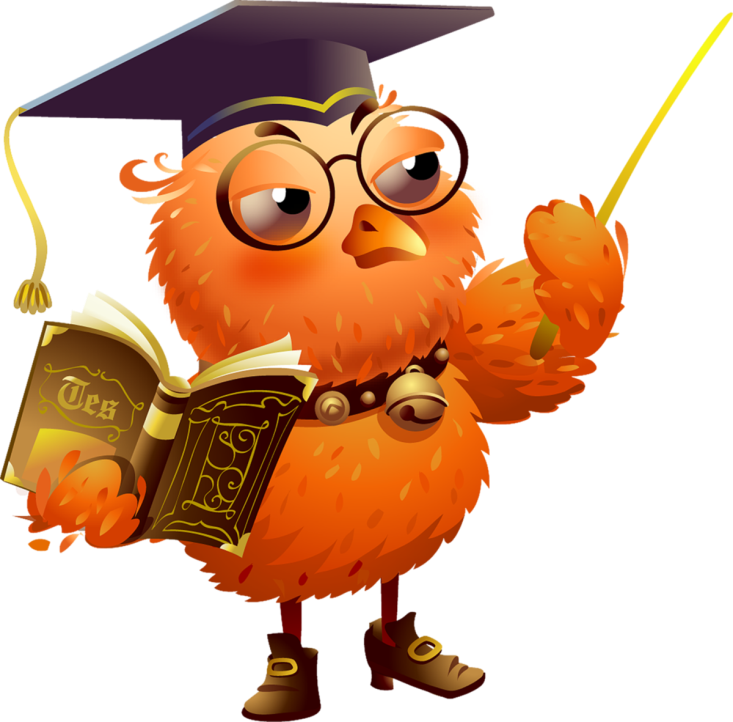